СИДИМ ДОМА Самоизоляция – не время скучать
Уважаемые родители и дети, добрый день!
Предлагаю время провести с пользой
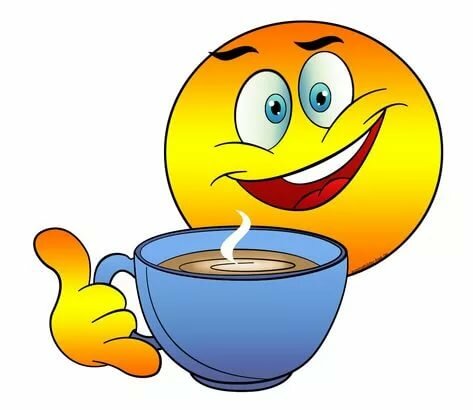 МОЗГОВОЙ ШТУРМ
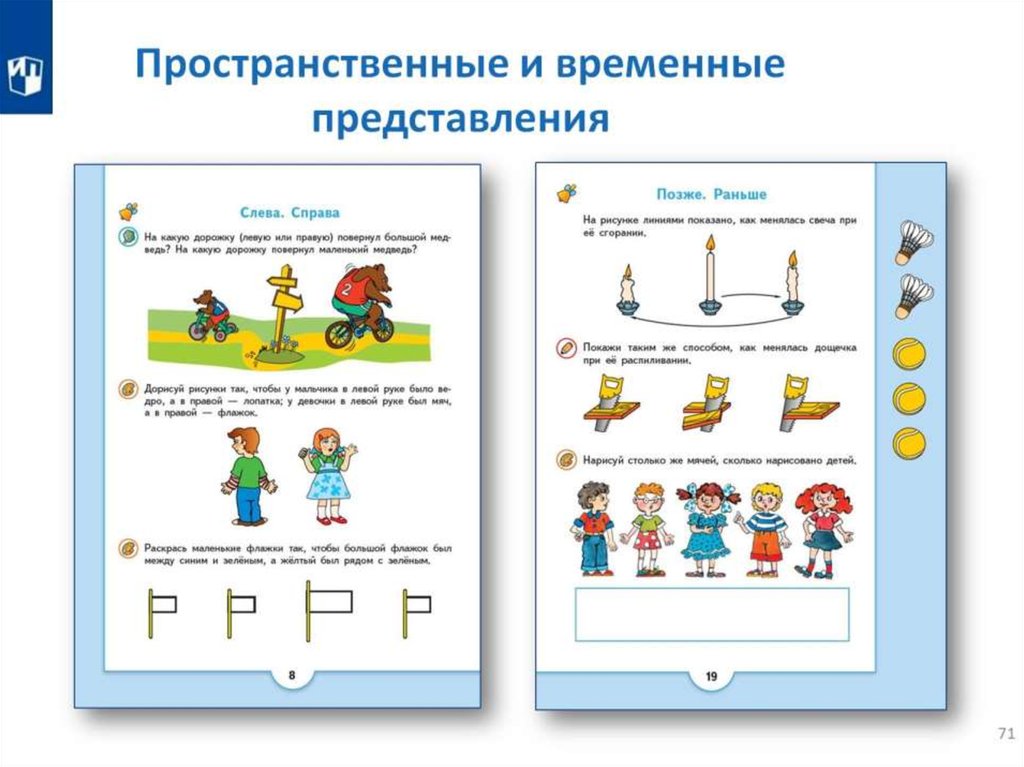 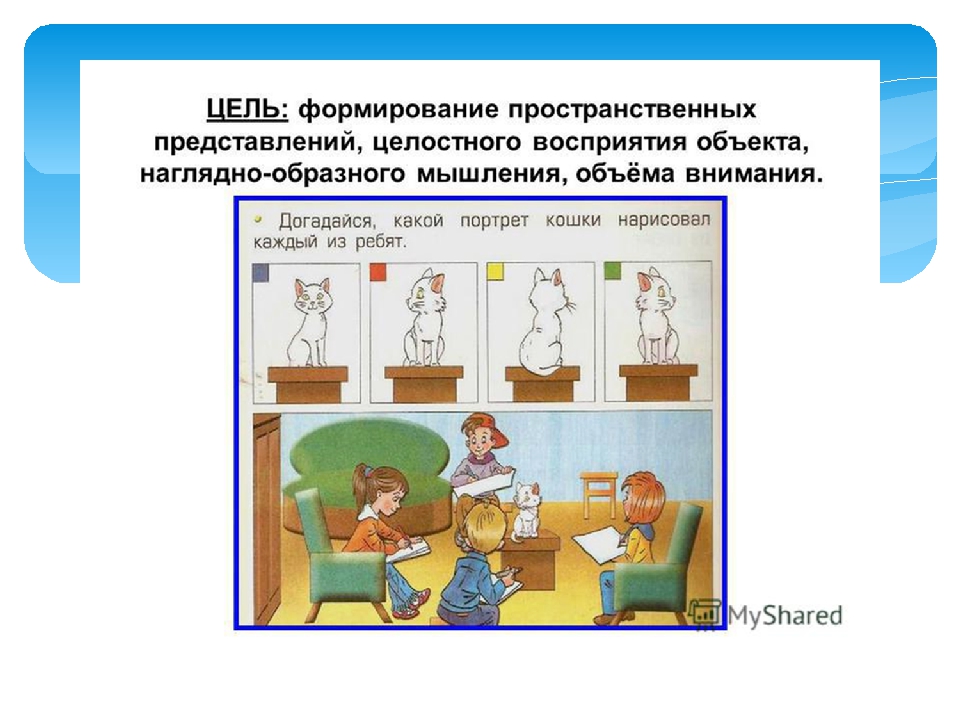 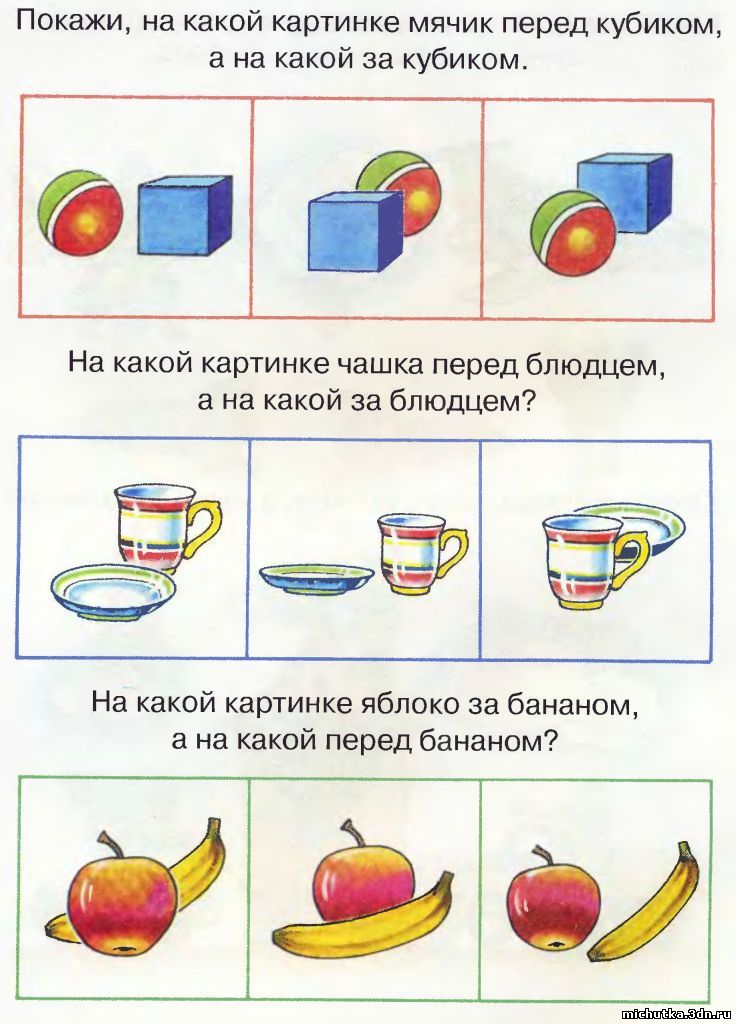 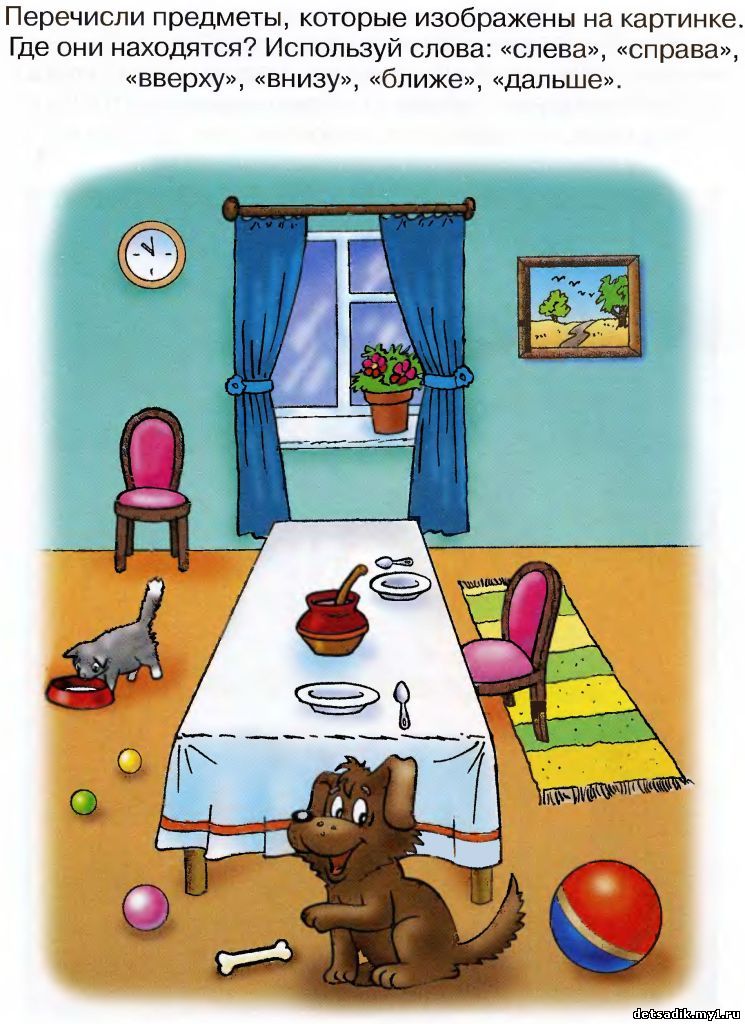 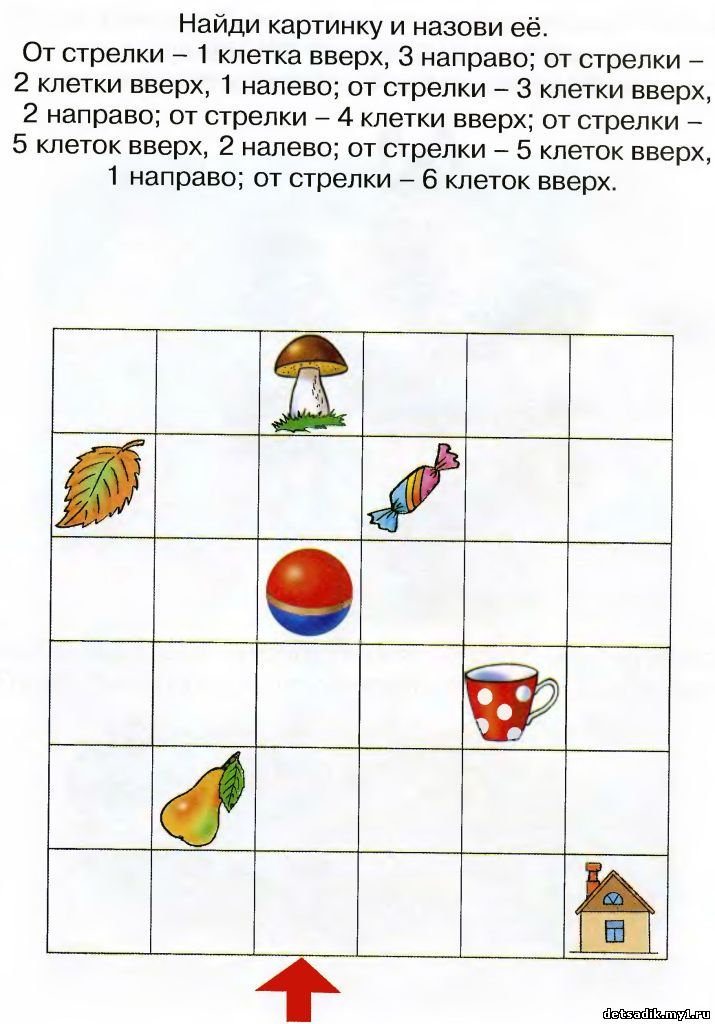 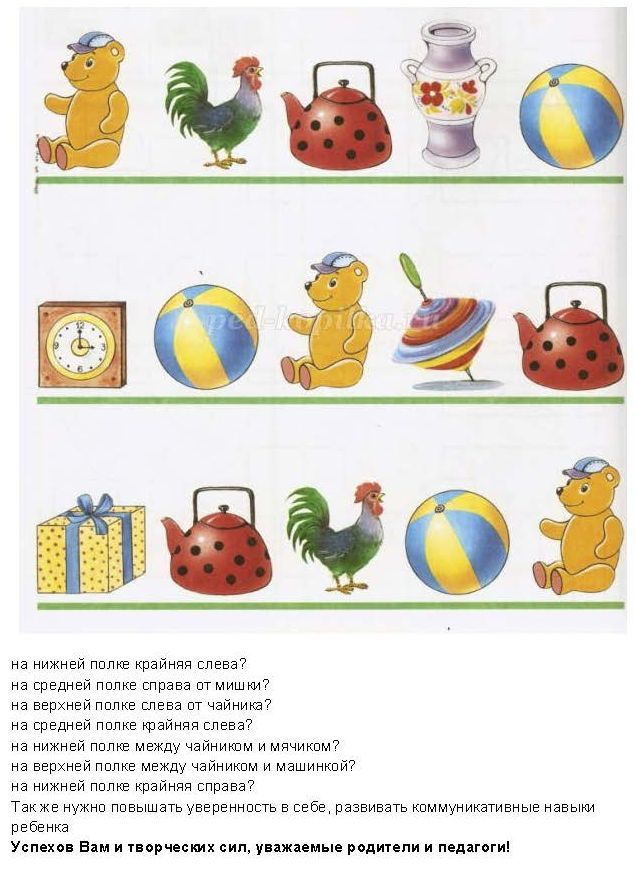 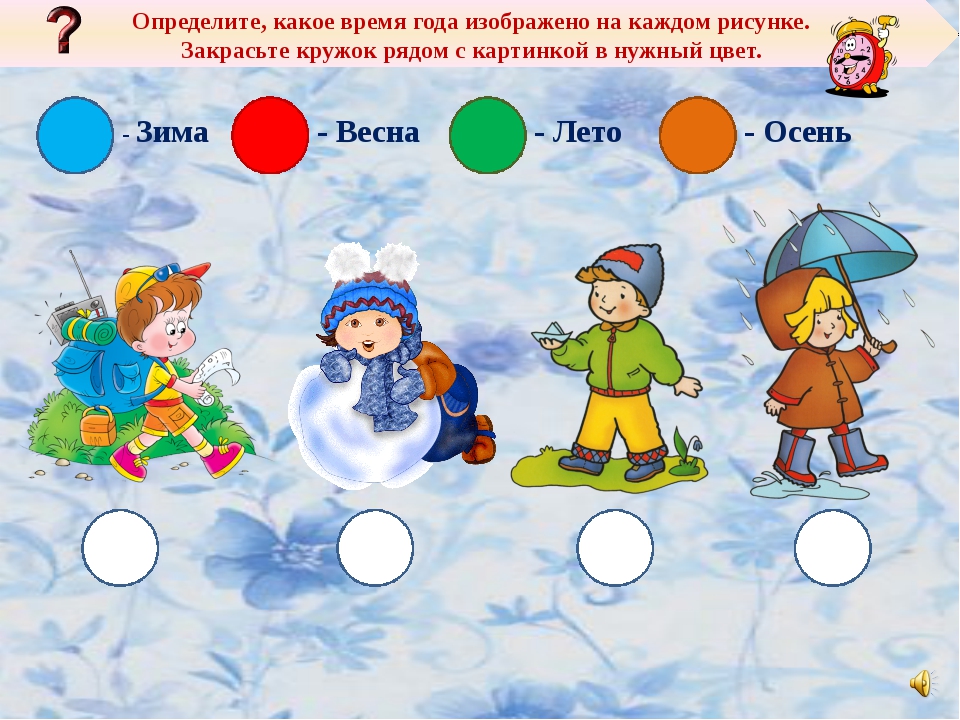 ЗАКРЕПЛЕНИЕ и ПОВТОРЕНИЕ
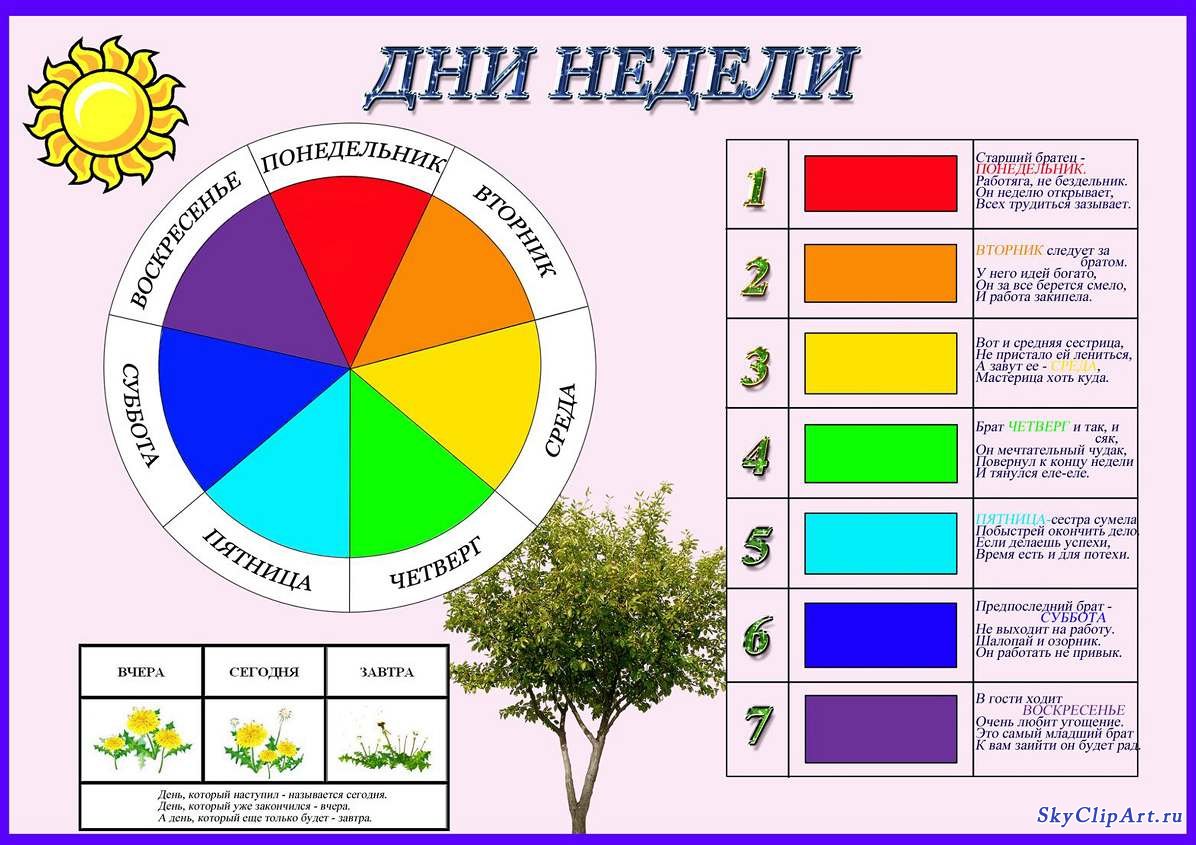 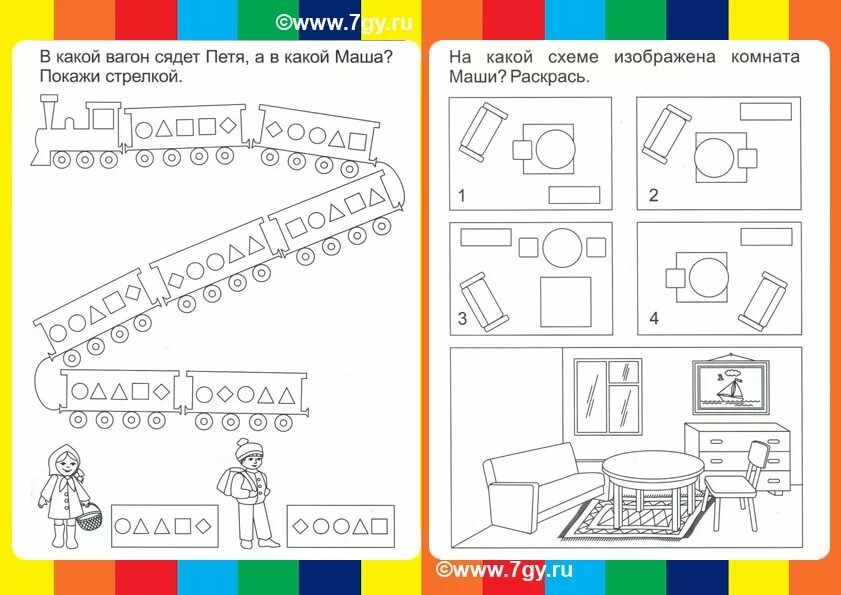 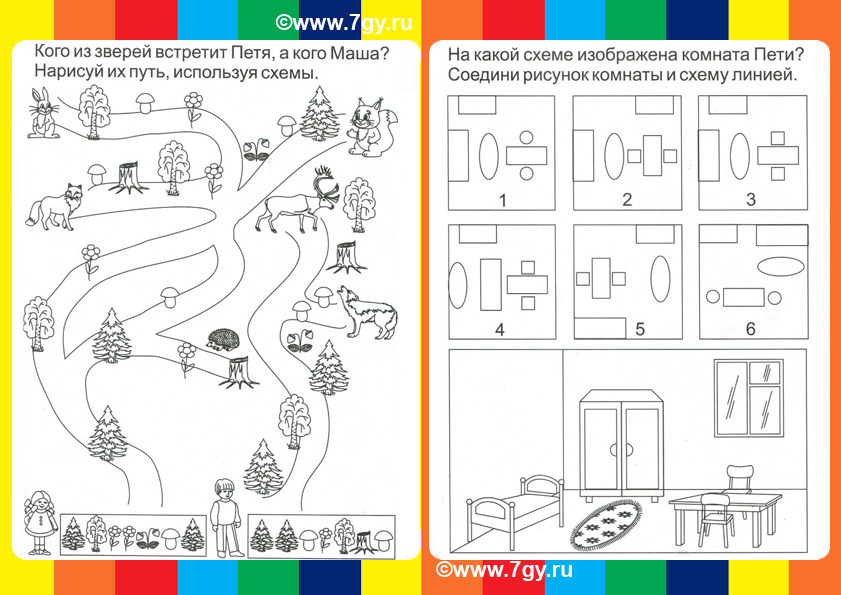 С УВАЖЕНИЕМ                           ЮЛИЯ НИКОЛАЕВНА